Reporting Party
Submitting a Case Training Deck
Contents
Making a Report
Creating a Password			
Obtaining Case ID
Accessing a Case
Call Us
2
Making a Report
01
Making a Report
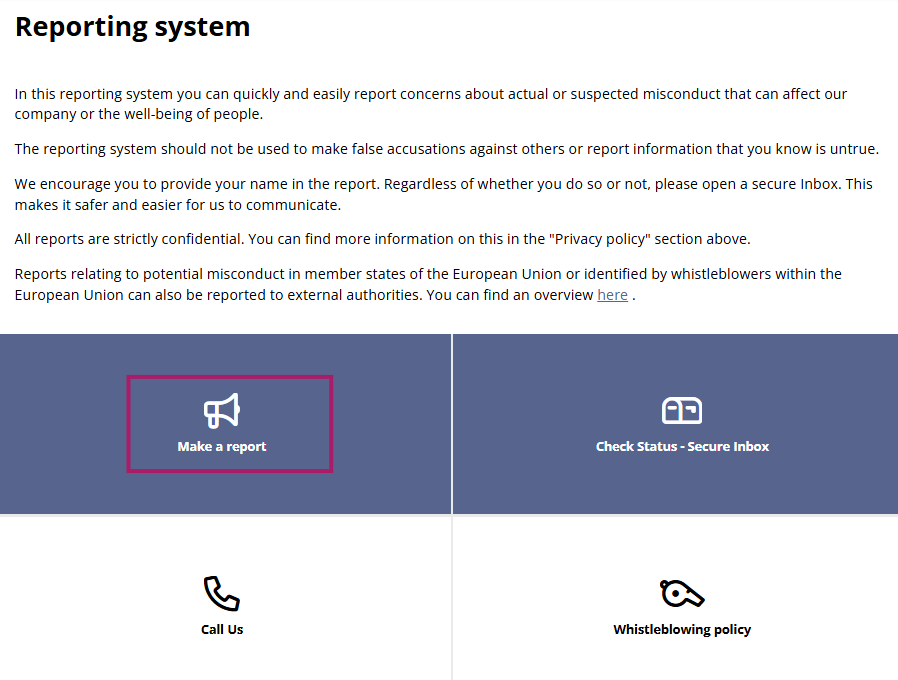 Once your organization has published a branded Integrity Line, users can use the portal’s intake form to submit the details of their alleged ethics violation. This training deck outlines the submission workflow reporting parties would follow to submit their case, obtain a case ID, and create a case password.
Completing the Intake Form 
When users first access the Integrity Line, they will be greeted by the portal’s welcome screen. New users can make a report by clicking into the “Make a report” tile.
4
Making a Report
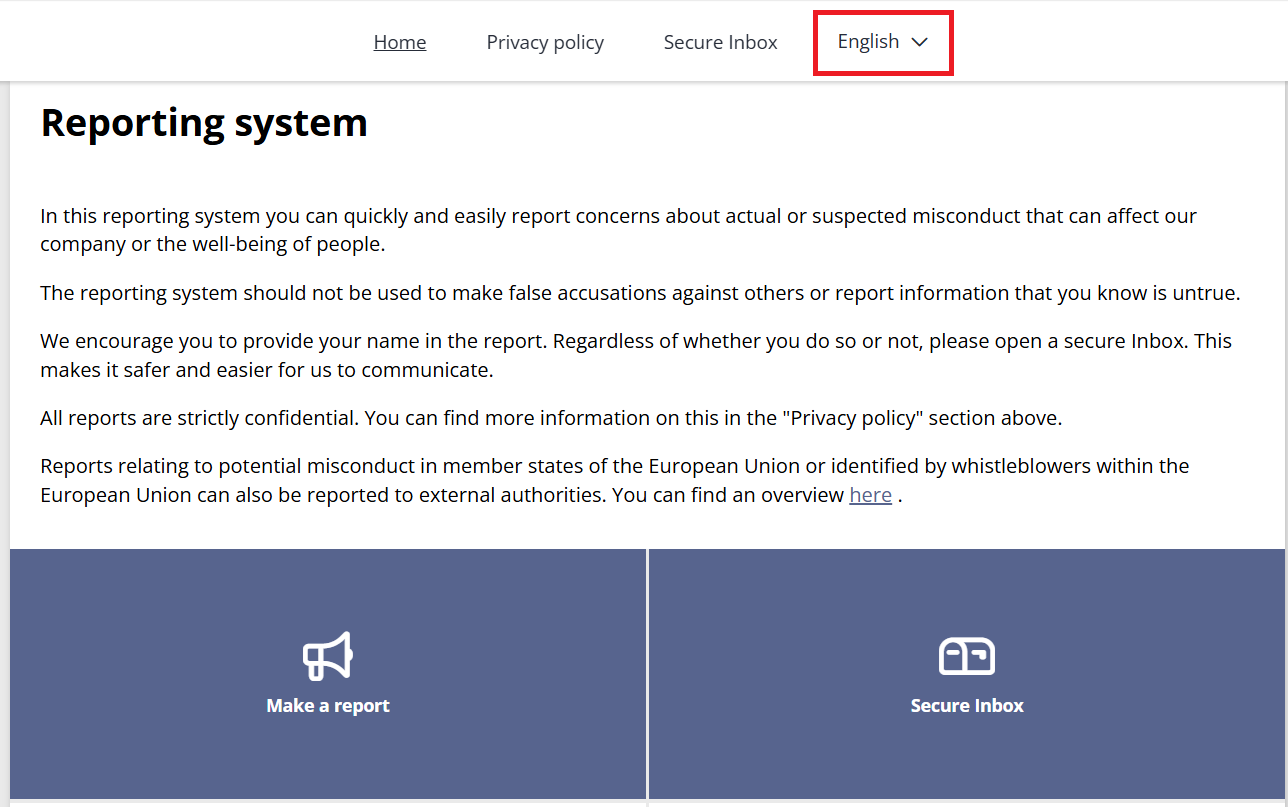 Language Selection 
Please note, on the welcome screen, the user can also select the language they wish to report in. The language drop down will only appear if there is more than one intake language enabled.
5
Making a Report
If your organization's Integrity Line is configured to ask for country, you will see this question. If not, you will go straight to describing the incident (see next slide) .
6
Making a Report
The reporting party will enter the details of their alleged ethics violation. The table below describes the fields and options that might be available by default on the intake form.
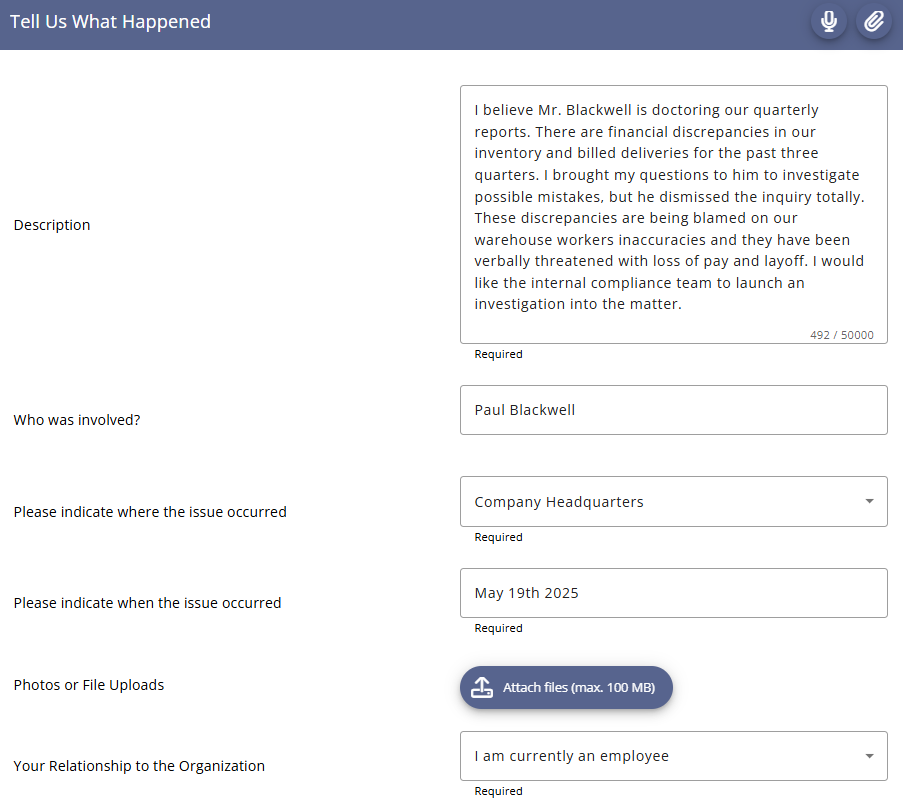 7
Making a Report
8
Making a Report
In the contact information section, you can choose to stay anonymous or provide your name, phone number and email. If you provide your email address, you will receive email notifications once a new message is waiting for you in the Secure Inbox. If you do not want to provide the email address, please log in regularly to check for any new messages.
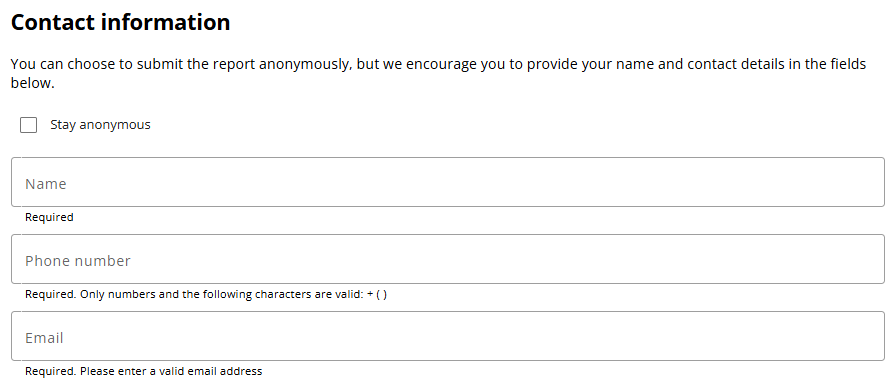 9
Creating a Password
02
Creating a Password
The reporting party will be asked to create a custom password that can be used to access their case through the Secure Inbox. A security validation (captcha) is shown. Please enter characters (letters and numbers) shown. If you’re having difficulties in reading the captcha, you can click on the speaker icon to have it read out loud to you or click on the arrows to generate a new one.
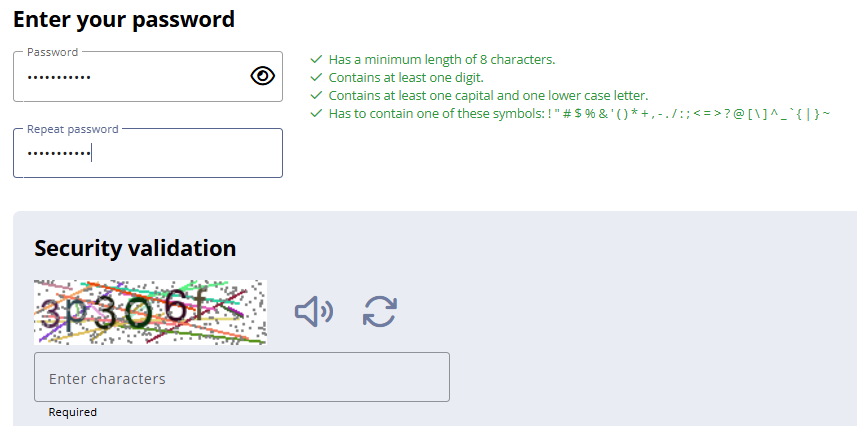 11
Password Creation Details
Users who lose or forget their case ID or password will not be able to access their case and you have to submit a new case to open a new Secure Inbox.

Password Strength Requirements
Should be at least 8 characters long 
Should contain at least one digit 
Should contain at least one uppercase and one lowercase letter 
Should contain a special character
12
Obtaining Case ID
03
Obtaining the Case ID
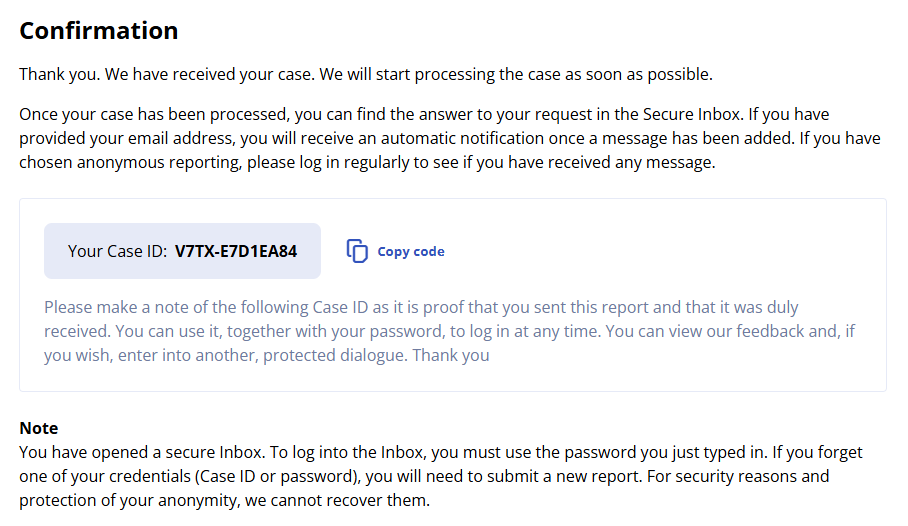 Once the reporter clicks the Next button, a confirmation screen will appear with their associated case ID. This number should be documented in order to access the case from the Secure Inbox.
14
Accessing a Case
04
Accessing a Case
The reporting party can access the Secure Inbox by providing their case ID and custom password on your organization’s Integrity Line welcome screen.
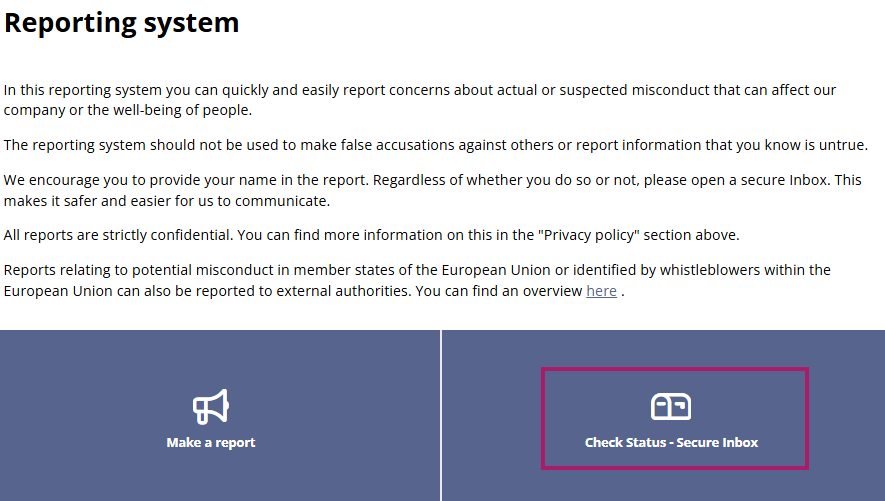 16
Accessing the Case
The reporter must enter the Case ID and password and click on Login.
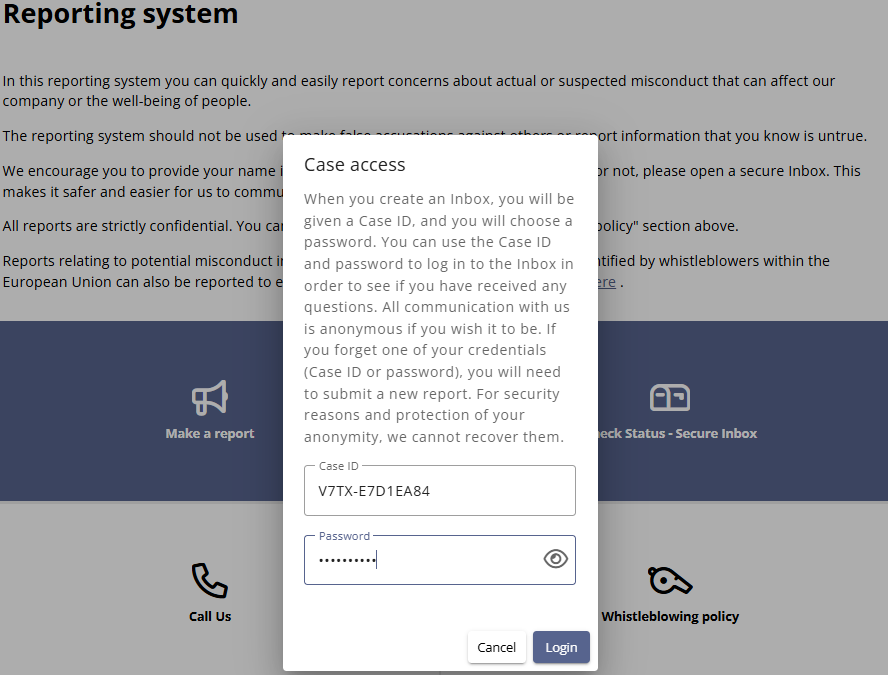 17
Accessing the Case
The Secure Inbox will display all of the user’s submitted details and the messages that have been added to the case by the compliance team. The user can respond to the message on the Correspondence tab.
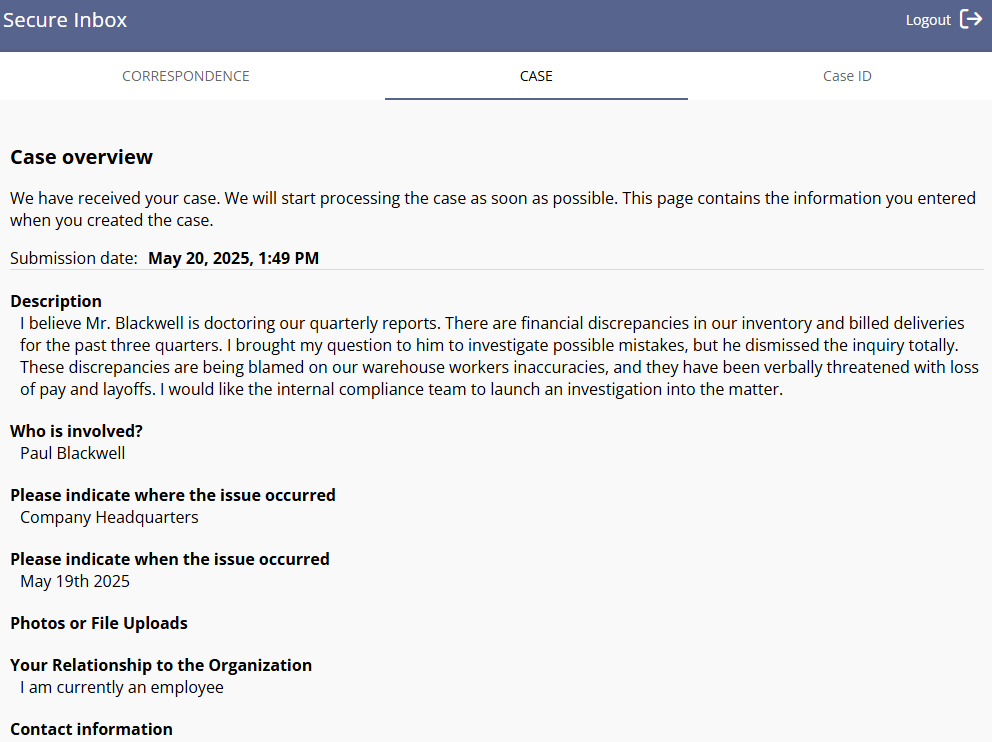 18
Call Us
05
Call Us
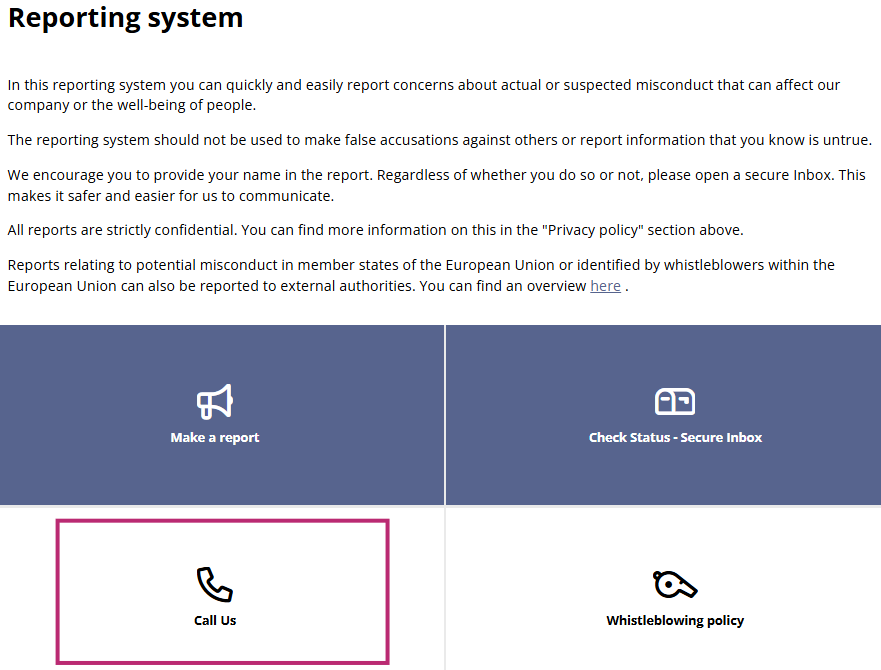 There is also the option to make the report via the Call Us tile. Your organization will have provided you with a number – international numbers are provided as well, which will direct you to the EQS call center. The call center agent will allow you to make a report completely confidentially and they will be taking you through the exact same options that are available in the web report, just over the phone.
20